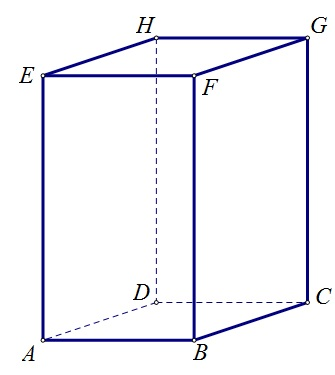 KVADAR
PONOVIMO!Što je kocka?Koliko strana ima kocka?Koliko bridova ima kocka?Koliko vrhova ima kocka?
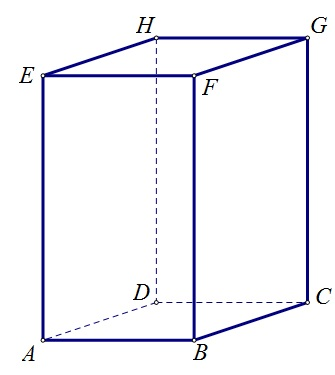 STRANE?
VRHOVI?
BRIDOVI?
KVADAR omeđuju pravokutnici – STRANE kvadra.
Kvadar ima 6 strana: 


BRIDOVI kvadra 
Kvadar ima 12 bridova: 

VRHOVI kvadra. 
Kvadar ima 8 vrhova: